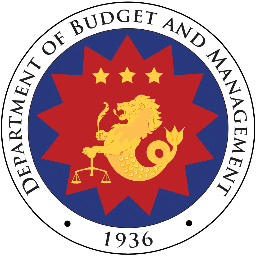 FY 2023 BUDGET PREPARATION CALENDAR
Peach B. Adarna
OIC-CBMS – Budget Technical Bureau
CALENDAR OF ACTIVITIES
4th WEEK OF JANUARY
Conduct of Virtual Budget Forum:
National Government Agencies (including SUCs)
Government Corporations
2nd WEEK OF 
JANUARY
FEBRUARY
RDC Consultation with ACO/ARO
Consultations with:    RDC; CSOs, Student Faculty Assoc. and PASUC; Other Stakeholders in the LGUs
Issuance of National Budget Memorandum for the Budget Call
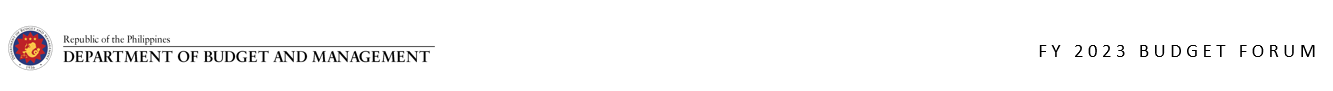 Coordination between Agency Central Offices (ACOs) with their respective Agency Regional Offices (AROs) shall be undertaken
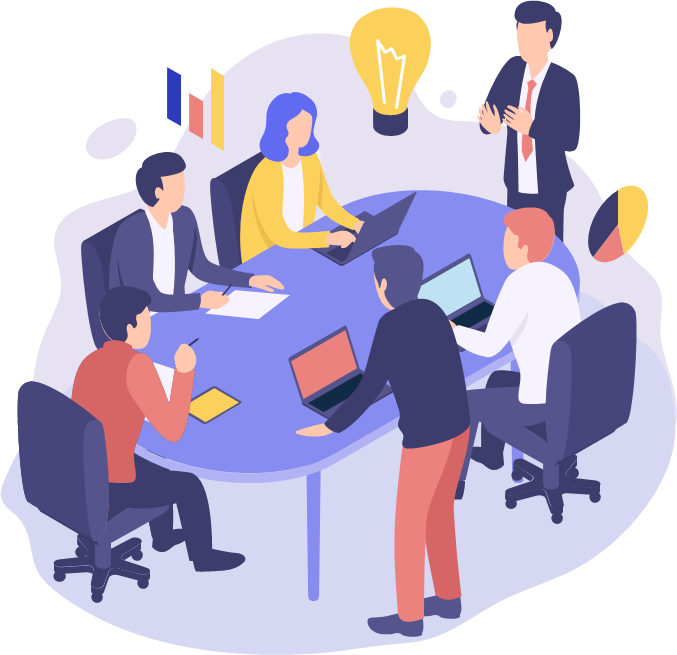 AROs shall craft annual regional plans and budgets anchored to the national priorities
ACOs through their AROs and SUCs shall finalize their agency budget proposals
ACOs should provide timely feedback to the RDCs on the items that were and were not included in the submitted proposals.
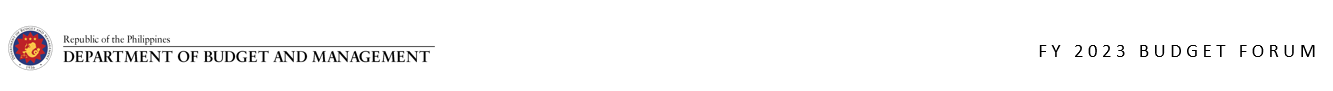 CALENDAR OF ACTIVITIES
4th WEEK OF JANUARY
FEBRUARY 1 – APRIL 15
Encoding and submission (thru OSBPS v2.0) of:    
FY 2021 Actual Obligations; 
FY 2021-2025 Revenue Program;   and 
Requirements for Compulsory Retirees
Conduct of Virtual Budget Forum:
National Government Agencies (including SUCs)
Government Corporations
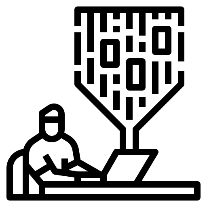 2nd WEEK OF 
JANUARY
FEBRUARY
RDC Consultation with ACO/ARO
Consultations with:    RDC; CSOs, Student Faculty Assoc. and PASUC; Other Stakeholders in the LGUs
Issuance of National Budget Memorandum for the Budget Call
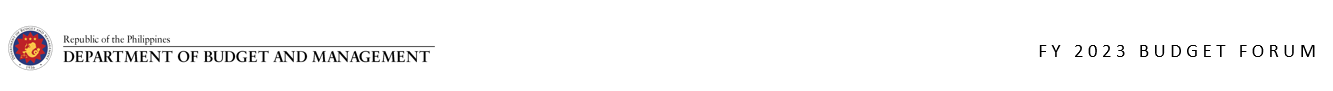 CALENDAR OF ACTIVITIES
APRIL - MAY
MAY 23 – JUNE 9
Technical Budget Hearings for Tier 2 (New Spending) Proposals
Encoding thru OSBPS v2.0 of FY 2023 Budget Proposals
DBM Evaluation of Agency Budget Proposals
Conduct of ERB Hearings
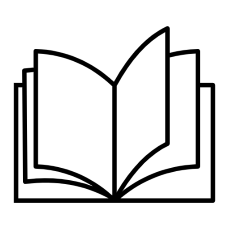 APRIL 30
MAY 31
Deadline of Submission thru OSBPS v2.0 of FY 2023 Budget Proposals (Tiers 1 and 2)
Issuance of National Budget Memorandum for the Budget Priorities Framework
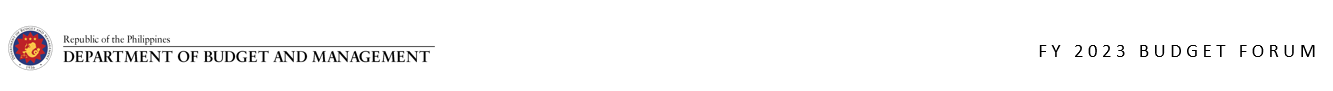 CALENDAR OF ACTIVITIES
JUNE 23
JULY 4 - 19
Printing of Budget Documents
Presentation to the President and the Cabinet of the Proposed Budget
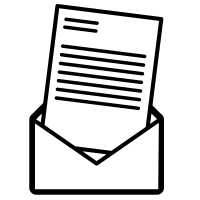 JUNE 24 – JULY 1
JUNE 15 - 17
Sending of Confirmation Letters to Agencies of the Total Budget Levels
Finalization of Budget Documents (i.e., NEP, BESF Tables, Staffing Summary, President’s Budget Message)
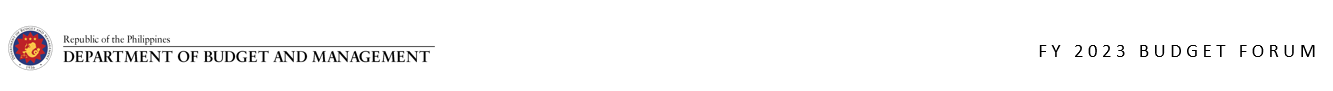 CALENDAR OF ACTIVITIES
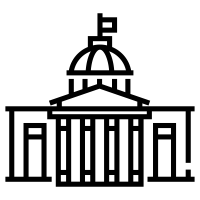 JULY 25
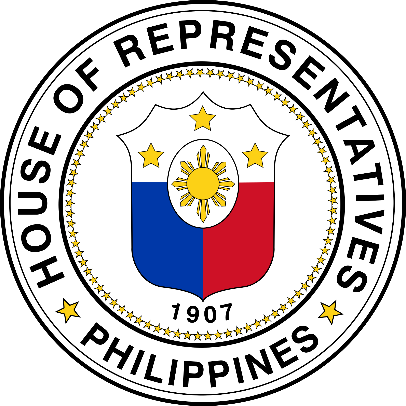 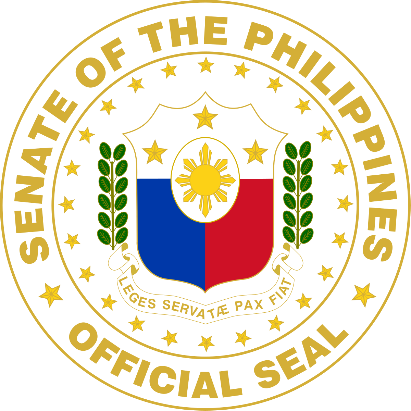 Submission of Budget Documents to the Congress
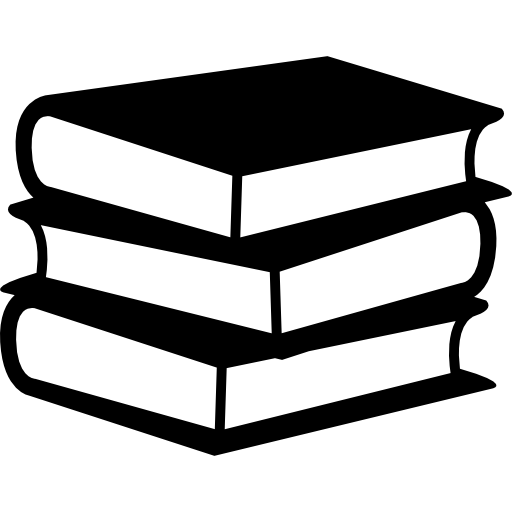 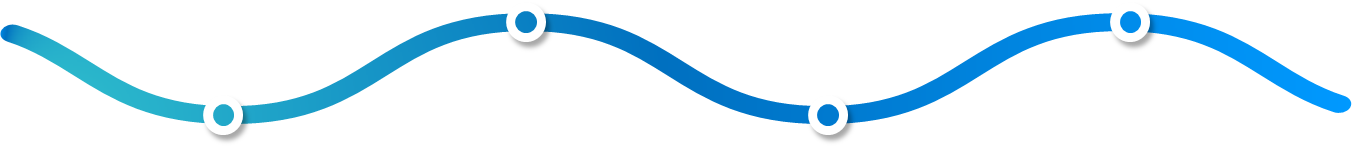 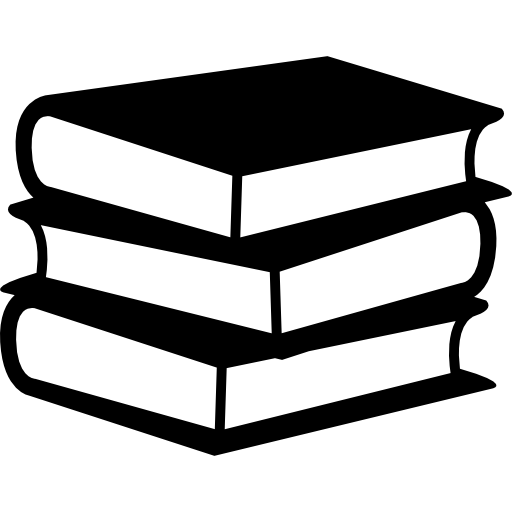 BUDGET LEGISLATION
JULY 21
Submission of Budget Documents to the President
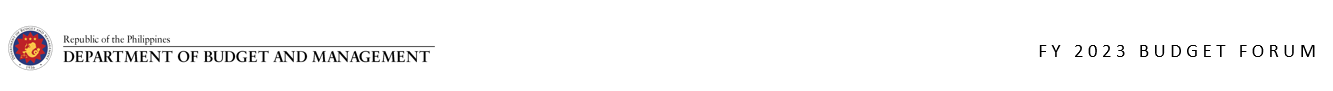 Important Dates:
APRIL 15, 2022
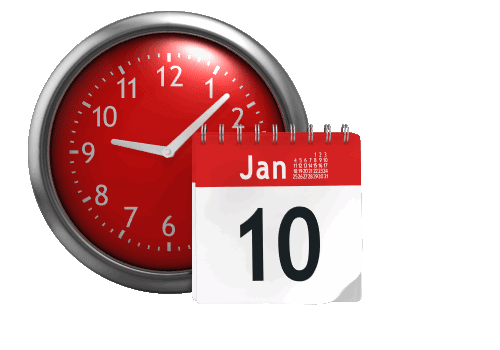 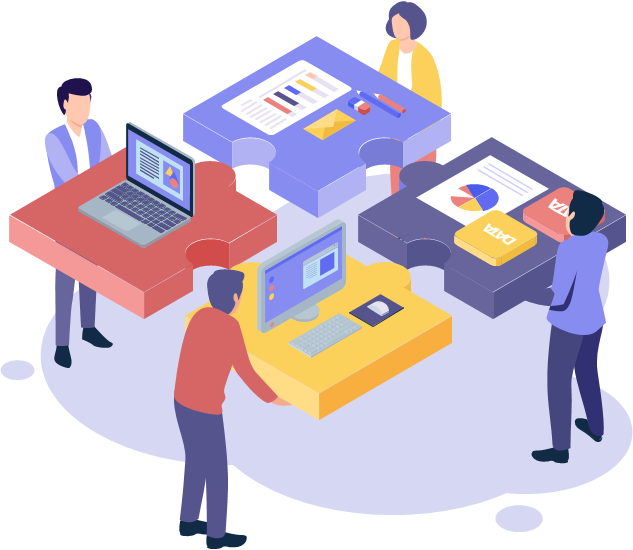 Deadline for submission of the following:   
 
FY 2021 Actual Obligations; 
FY 2021-2025 Revenue Program;   and 
Requirements for Compulsory Retirees
Important Dates:
MAY 31, 2022
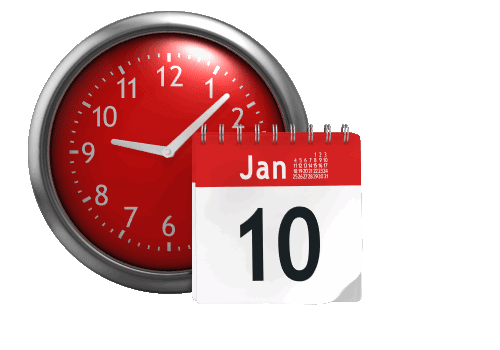 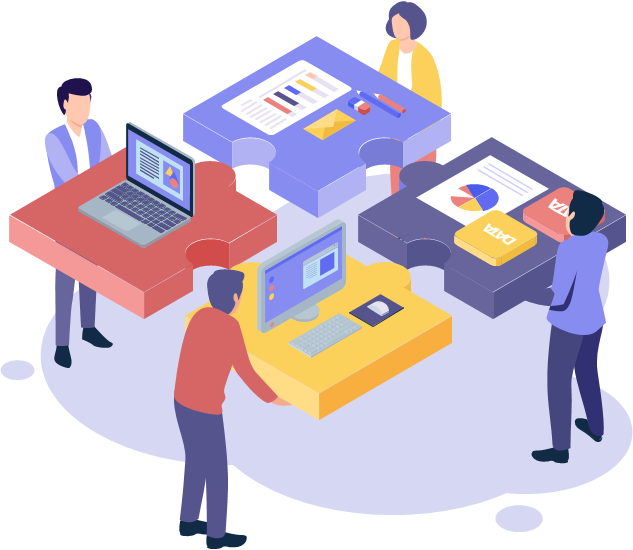 Deadline for submission of FY 2023 Budget Proposals (Tiers 1 and 2)
SUBMISSION REQUIREMENTS
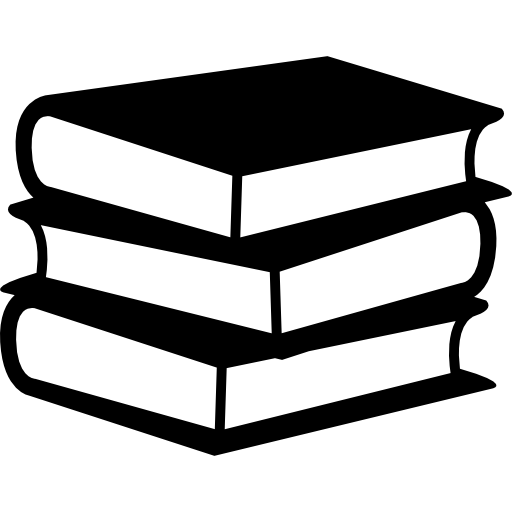 Hard copy submission must be the same as the encoded data under the OSBPS v2.0
All BP Forms shall be accomplished consistent with Annex B of the Budget Call
Three (3) sets of the hard copies thereof, generated from the OSBPS v2.0 must be submitted to the DBM
If hard copy ≠ OSBPS-encoded data, OSBPS encoding shall prevail as official submission
It must be submitted via the Online Submission of Budget Proposals System (OSBPS) v2.0
Duly signed and endorsed by the Department Secretary or the Head of Other Executive Offices (OEOs)
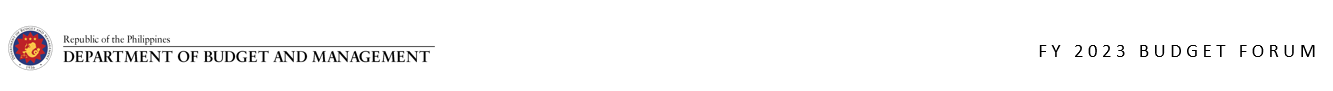 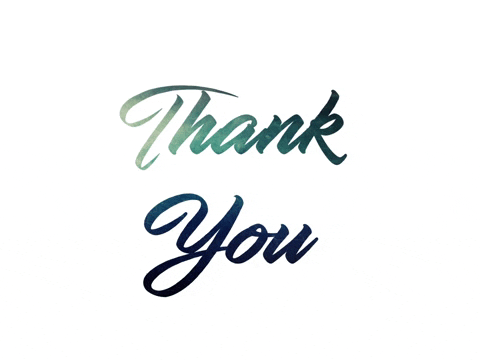 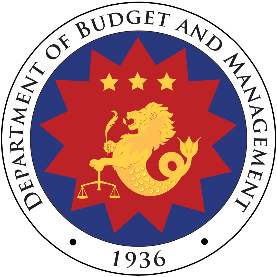 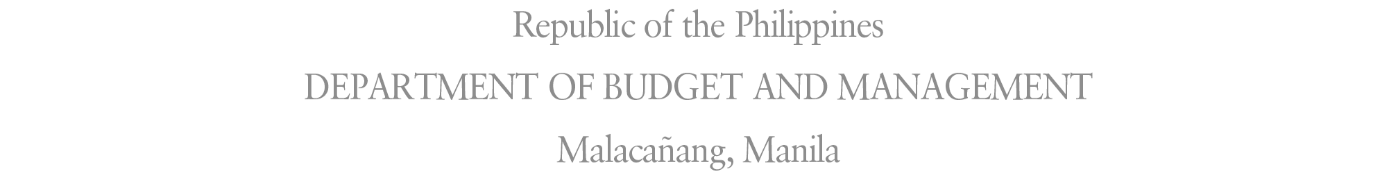